Grundsätze & Nachhaltigkeit
Foliensammlung
Grundsätze & Nachhaltigkeit
Links (deutsch)
Infobroschüre Nachhaltigkeit, Bio Suisse 
Was ist nachhaltige Landwirtschaft? GIZ 2015
Nachhaltigkeit und Qualität biologischer Lebensmittel, FiBL 2015 
Gesellschaftliche Leistungen der biologischen Landwirtschaft, FiBL 2009
Volkswirtschaftlicher Nutzen der Biolandwirtschaft für Österreich, 2013 
FiBL-Projekte und Veröffentlichungen zum Thema Biolandbau und Klima 
Modell zur Quantifizierung des Energieverbrauchs und der Treibhausgasemissionen von Biobetrieben, FiBL 2012 
Vom Schaden der Schädlingsbekämpfung, EvB 2012
Klimaschutz auf Biobetrieben, FiBL 2013
SFS – sustainable food systems 
SMART – Paradigmenwechsel in der Nachhaltigkeitsbewertung 
SMART –  Nachhaltigkeitsanalyse Betrieb Peter Müller (Musterbericht, gekürzte Version), FiBL 2014
© 2016 FiBL, Bio Suisse   •   Foliensammlung   •   2. Grundsätze – Nachhaltigkeit   •   Folie 2.1
Grundsätze & Nachhaltigkeit
Links (english)
SAFA – sustainability assessment of food and agriculture systems, FAO
FAQ Organic Agriculture, FAO
Organic Agriculture and Climate Change, FiBL 2007
Sustainability Report, Coffee and Cocoa in 12 Countries, COSA 2013
Measuring Sustainability in Cotton Farming Systems, FAO, ICAC, 2015
Criticisms and Frequent Misconceptions about Organic Agriculture, IFOAM 2008
© 2016 FiBL, Bio Suisse   •   Foliensammlung   •   2. Grundsätze – Nachhaltigkeit   •   Folie 2.2
Grundsätze
Grundgedanke des Biolandbaus
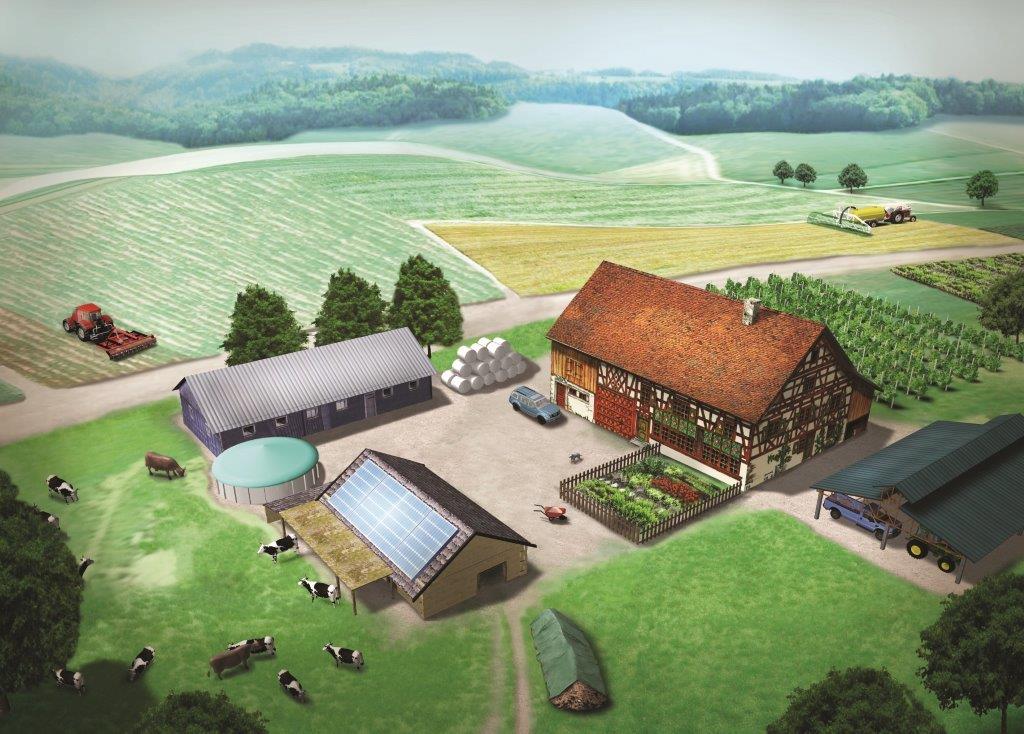 Gesamtbetrieb als möglichst geschlossener Nährstoffkreislauf
Ganzer Betrieb muss biologisch bewirtschaftet werden
© 2016 FiBL, Bio Suisse   •   Foliensammlung   •   2. Grundsätze – Nachhaltigkeit   •   Folie 2.3
Grundsätze
Pflanzenernährung im Biolandbau
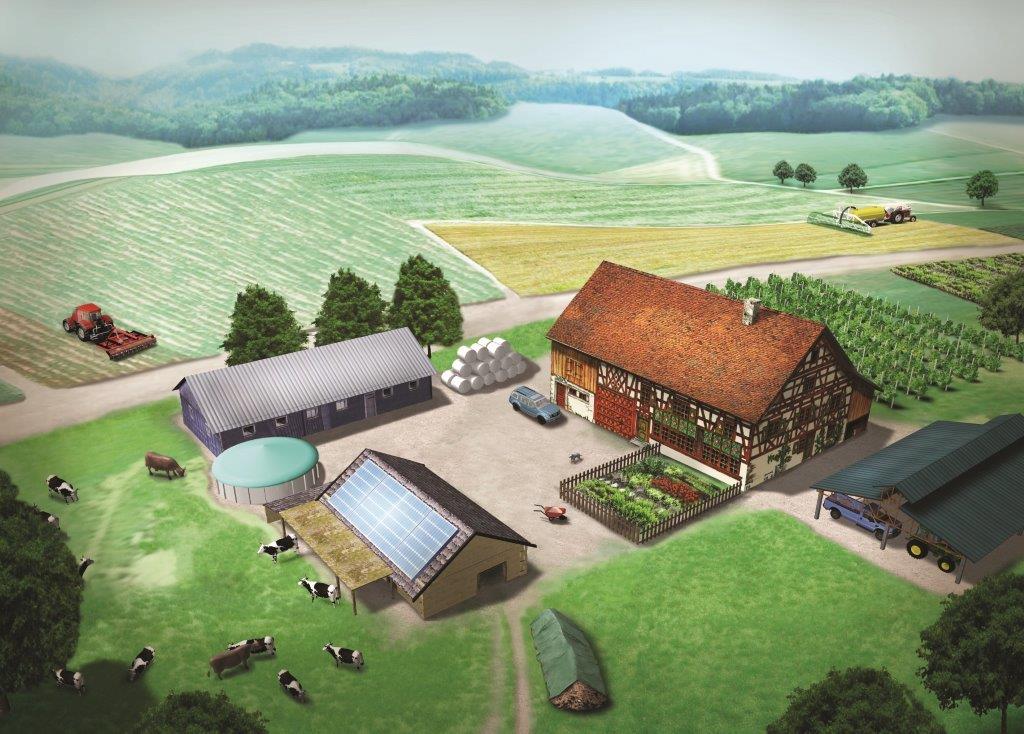 Verzicht auf Kunstdünger
Geeignete Fruchtfolge, Vorkultur
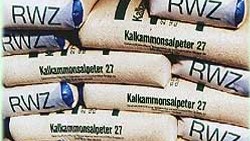 Mist, Gülle
Kompost, organische Handelsdünger
© 2016 FiBL, Bio Suisse   •   Foliensammlung   •   2. Grundsätze – Nachhaltigkeit   •   Folie 2.4
Grundsätze
Unkrautregulierung im Biolandbau
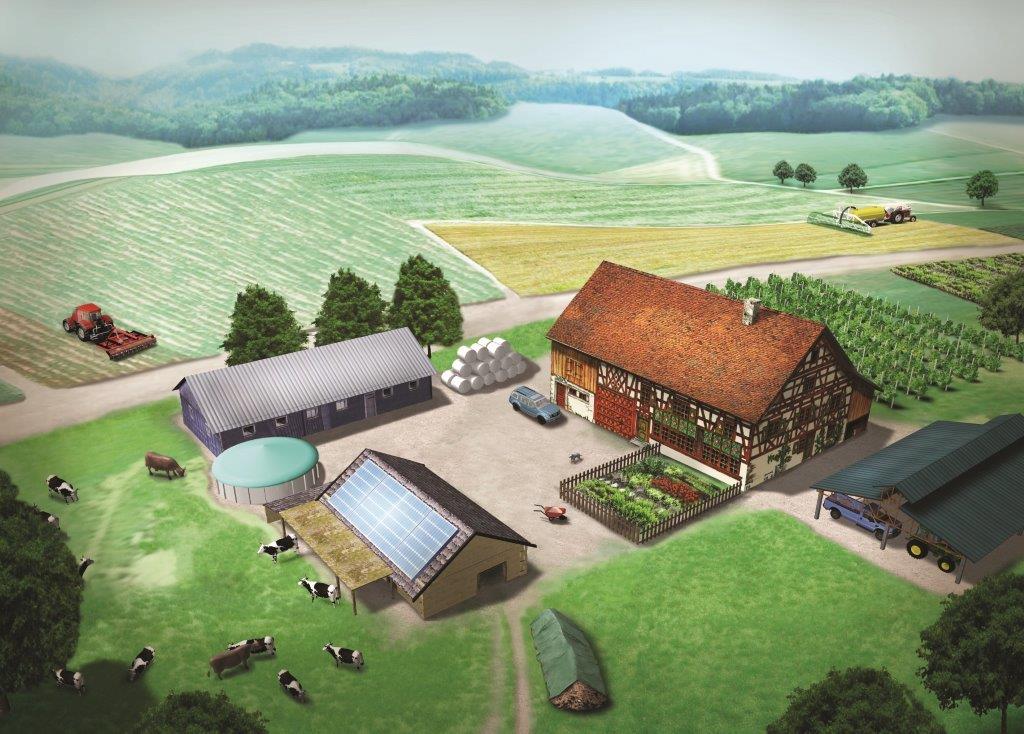 Verzicht auf Herbizide
GeeigneteBodenbearbeitung
Direkt: Striegel, Hacke
Handarbeit
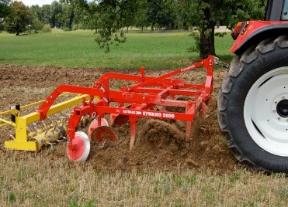 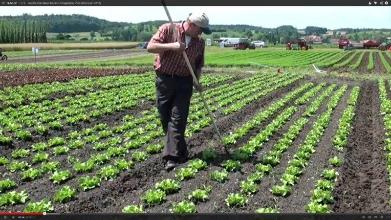 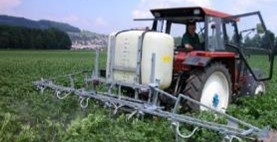 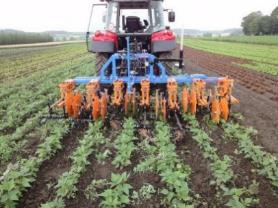 Indirekt: Sortenwahl, Fruchtfolge, Saatzeitpunkt
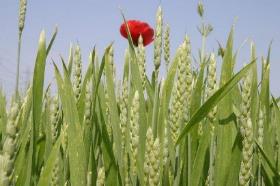 © 2016 FiBL, Bio Suisse   •   Foliensammlung   •   2. Grundsätze – Nachhaltigkeit   •   Folie 2.5
Grundsätze
Pflanzenschutz im Biolandbau
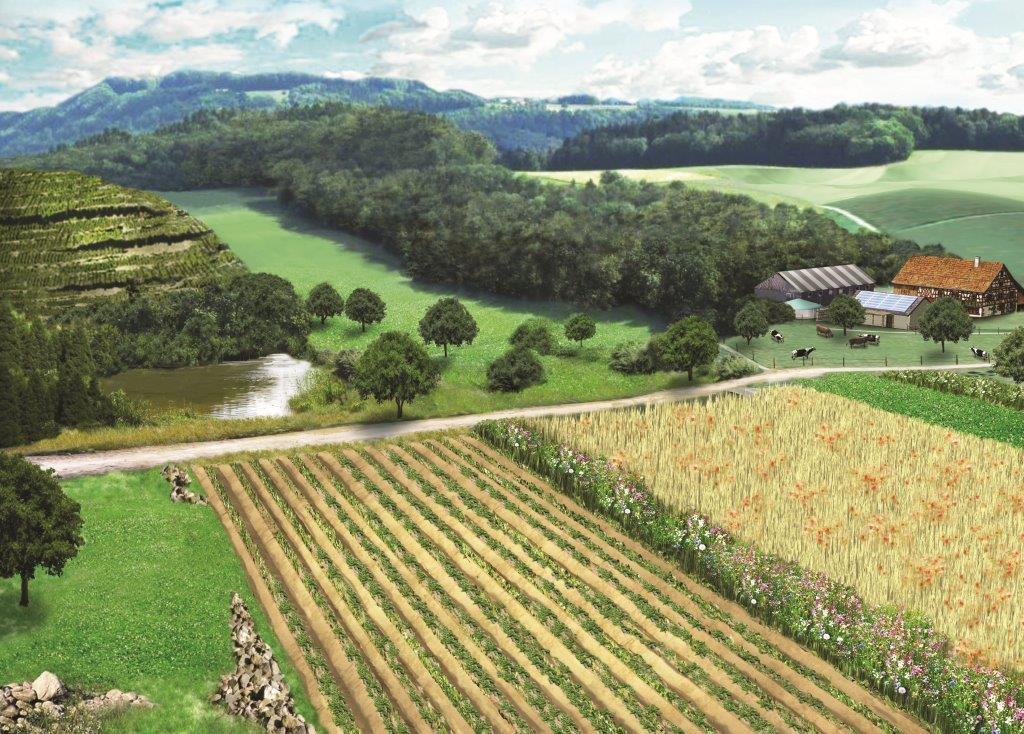 Verzicht aufChemisch-synthetische Insektizide, Fungizide
Pflanzenschutz durch:Standortgerechter Anbauangepasste Fruchtfolgeresistente Sorten
Natürliche Mittel gemäss Hilfsstoffliste
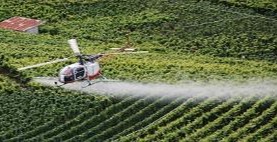 Förderung der Nützlinge durch:Buntbrachen, AckerrandstreifenHecken
© 2016 FiBL, Bio Suisse   •   Foliensammlung   •   2. Grundsätze – Nachhaltigkeit   •   Folie 2.6
Grundsätze
Milchviehhaltung im Biolandbau
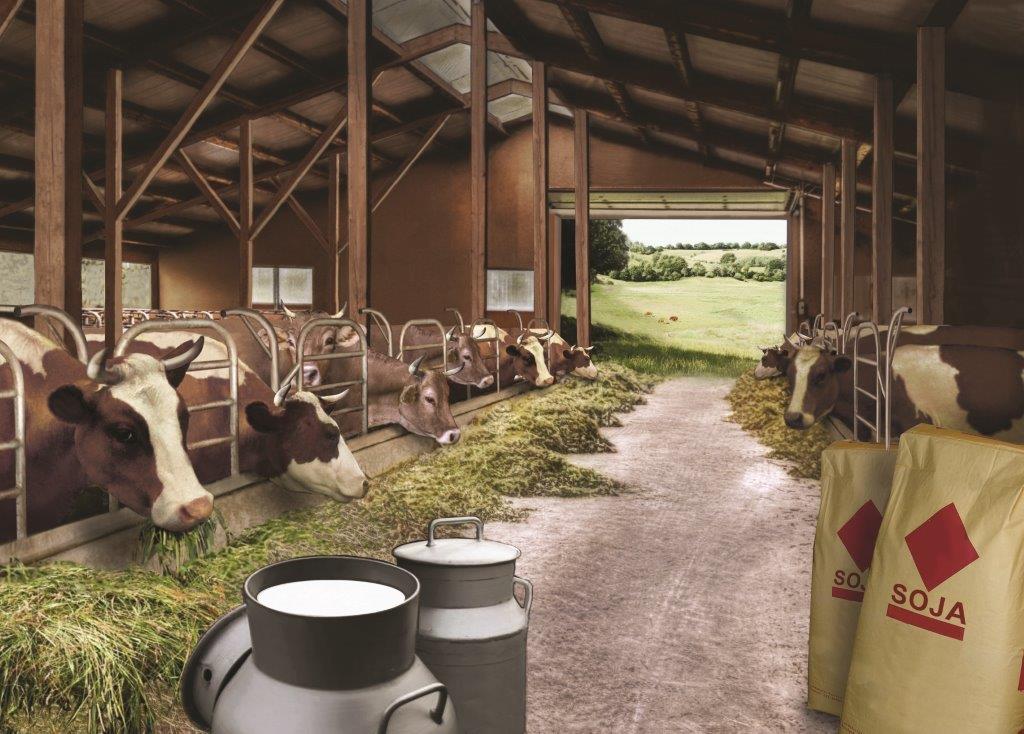 Kein Embryotransfer
Keine GVO
Robuste Rassen Langlebige TiereGute Futterverwerter Max. 10% Kraftfutter
Keine vor-beugende medizinische Eingriffe
Alternative Heilungsmethoden:Homöopathie, Akupunktur
Täglich Weide während der VegetationsperiodeAuslauf im Winter
© 2016 FiBL, Bio Suisse   •   Foliensammlung   •   2. Grundsätze – Nachhaltigkeit   •   Folie 2.7
Grundsätze
Kreislaufwirtschaft für Mensch, Tier und Umwelt
Kreislaufwirtschaft
Verbesserte Biodiversität
Artgerechte Tierhaltung an Fläche gebunden
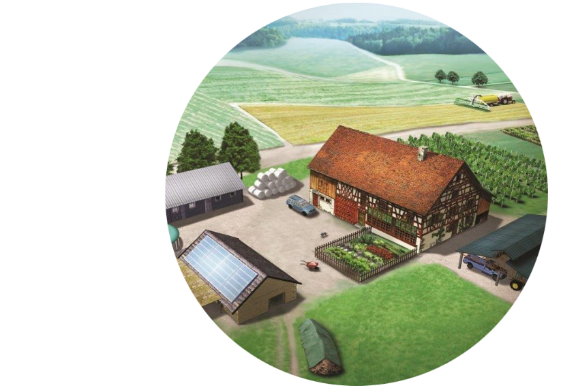 Bessere Produktionsqualität
Weniger Umweltbelastung
© 2016 FiBL, Bio Suisse   •   Foliensammlung   •   2. Grundsätze – Nachhaltigkeit   •   Folie 2.8
Grundsätze
Das strebt der Biolandbau an
Schonungsvoller Umgang mit Ressourcen
Möglichst geschlossene Betriebskreisläufe
Erhaltung und Förderung der Bodenfruchtbarkeit
Grosse Vielfalt an Lebensräumen
Vorbeugender statt direkter Pflanzenschutz
Artgerechte Tierhaltung, Auslauf 
Gesunde und robuste Tiere
Qualitativ hochwertige Nahrungsmittel
Hohe Akzeptanz bei der nichtlandwirtschaftlichen Bevölkerung
Ehrfurcht vor dem Leben
© 2016 FiBL, Bio Suisse   •   Foliensammlung   •   2. Grundsätze – Nachhaltigkeit   •   Folie 2.9
Grundsätze
Darauf verzichtet der Biolandbau
Intensive Produktionstechniken und hohen Hilfsstoffeinsatz
Einseitige Betriebsspezialisierung
Jegliche Herbizide
Chemisch-synthetisch hergestellte Pflanzenschutzmittel
Mineralische Stickstoffdünger
Leichtlösliche P-, K-, Mg- und Spurenelement-Dünger
Wachstumsregulatoren für Pflanzen (Hormone)
Genmanipulierte Mikroorganismen, Pflanzen und Tiere
Routinemässige Anwendung von Tierarzneimitteln
Antimikrobielle Wachstumsförderer 
Höchstleistungen in Pflanzenbau und Tierhaltung
© 2016 FiBL, Bio Suisse   •   Foliensammlung   •   2. Grundsätze – Nachhaltigkeit   •   Folie 2.10
Grundsätze
Die vier Grundprinzipien des Biolandbaus (IFOAM)
Quelle: IFOAM (Internationale Vereinigung der ökologischen Landbaubewegungen)
© 2016 FiBL, Bio Suisse   •   Foliensammlung   •   2. Grundsätze – Nachhaltigkeit   •   Folie 2.11
Nachhaltigkeit
Ziel: Nachhaltige biologische Landwirtschaft
Wirtschaftliche Leistungsfähigkeit
Abstützung auf lokale Ressourcen
Langfristige Ertragssicherheit
Ökonomische Ziele
Biologische Landwirtschaft
Soziale Ziele
Ökologische Ziele
Biologische Vielfalt
Funktionierende Ökosysteme
Stabilität
Befriedigende Arbeitsbedingungen
Versorgungssicherheit mit Nahrungsmitteln
Befriedigung von lokalen Bedürfnissen
Erhaltung von Familienbetrieben
Quelle: FiBL; nach Altieri, 1994
© 2016 FiBL, Bio Suisse   •   Foliensammlung   •   2. Grundsätze – Nachhaltigkeit   •   Folie 2.12
Nachhaltigkeit
Nachhaltige Landwirtschaft – ein Lernprozess
Input 
externer Mitteleinsatz
Landwirtschaftliches System
Interne Ressourcen biophysikalisch und menschlich
Technologie-Nutzung
Reduktion
Optimierung
Nachhaltiges landwirtschaftliches System
Interne Ressourcen
Integrierte Technologie-Nutzung Wasser-, Boden-, Nährstoffhaushalt, Pflanzenschutz
Abfallprodukt   =   Produktionsmittel
Bild: FiBL, nach Theorie von Jules N. Pretty
© 2016 FiBL, Bio Suisse   •   Foliensammlung   •   2. Grundsätze – Nachhaltigkeit   •   Folie 2.13
Nachhaltigkeit
Nachhaltige Landwirtschaft – ein Lernprozess
Erläuterungen zur Grafik der vorherigen Folie

Prozesse auf dem Weg zu einer nachhaltigen Landwirtschaft
Bessere Nutzung verfügbarer internen Ressourcen (biophysikalisch und menschlich)
Schrittweise Reduktion des externen Mitteleinsatzes 
integrierte Nutzung eines breiten Sortiments von Pflanzenschutz-, Nährstoff-, Forstwirtschafts-, Boden- und Wasserhaushalts-Technologien 
Neben- oder Abfallprodukte des einen Bereichs/Betriebs werden Produktionsmittel für den andern

Ziel der nachhaltigen Landwirtschaft 
Dauerhaftigkeit von erzielten Verbesserungen, da Abhängigkeiten von externen Systemen auf ein vernünftiges Mass reduziert 
Reduktion der negativen Auswirkungen auf die Umwelt
Quelle: Jules N. Pretty
© 2016 FiBL, Bio Suisse   •   Foliensammlung   •   2. Grundsätze – Nachhaltigkeit   •   Folie 2.14
Nachhaltigkeit
Bausteine landwirtschaftlicher Nachhaltigkeit
Quelle: FiBL, verändert nach DLG, 2013
© 2016 FiBL, Bio Suisse   •   Foliensammlung   •   2. Grundsätze – Nachhaltigkeit   •   Folie 2.15
Nachhaltigkeit
Ausdauer eines Systems über lange Zeit
Nachhaltigkeit = Ausdauer eines Systems über lange Zeit
Bild: FiBL
© 2016 FiBL, Bio Suisse   •   Foliensammlung   •   2. Grundsätze – Nachhaltigkeit   •   Folie 2.16
Nachhaltigkeit
Nachhaltigkeit laufend optimieren
Exakte Definition von landwirtschaftlicher Nachhaltigkeit gibt es nicht
Zu sehr verschieden sind Voraussetzungen in verschiedenen Regionen und Anbausystemen

Biolandbau bietet beste Voraussetzungen für nachhaltige Entwicklung 
Dennoch Prozesse der Nachhaltigkeit laufend zu optimieren

betrifft alle Positionen in der Wertschöpfungskette landwirtschaftlicher Erzeugnisse
Produktion
Verarbeitung
Handel
Konsum
© 2016 FiBL, Bio Suisse   •   Foliensammlung   •   2. Grundsätze – Nachhaltigkeit   •   Folie 2.17
Nachhaltigkeitsbewertung
Angepasste Methoden für unterschiedliche Bereiche
Toolbox
Sustainablity assessment
Wahl der passenden Methode richtet sich u.a. nach  Bewertungsebene (level) und  Hauptzweck der Nachhaltigkeits-bewertung
Life cycle assess-ment/Öko-bilanzen
RISE Response-inducing sustain-ability evaluation
SMART Sustain-ability Monitoring and assessment routine
(SOL-m., FARMIS) 
Sector-level modelling
Sector level
Product level
Farm or company level
Quelle: SFS
© 2016 FiBL, Bio Suisse   •   Foliensammlung   •   2. Grundsätze – Nachhaltigkeit   •   Folie 2.18
Nachhaltigkeitsbewertung
Unterschiedliche Ansätze
Quelle: Schader et al., 2014
© 2016 FiBL, Bio Suisse   •   Foliensammlung   •   2. Grundsätze – Nachhaltigkeit   •   Folie 2.19
Nachhaltigkeitsbewertung
Voraussetzungen für gute Nachhaltigkeitsbewertungen
Ganzheitliche Bewertung der vollständigen Wertschöpfungsketten
Umfassende wissenschaftsbasierte und anpassbare Indikatorensets
Vergleichbare Ergebnisse und Nachhaltigkeitsberichte
Quelle: SFS
© 2016 FiBL, Bio Suisse   •   Foliensammlung   •   2. Grundsätze – Nachhaltigkeit   •   Folie 2.20
Nachhaltigkeitsbewertung
SAFA – international anerkannte Leitlinien
SAFA bedeutet
Sustainability Assessment of Food and Agriculture Systems
Mit diesen inter-national anerkannten Leitlinien existiert erstmals globaler Rahmen und  einheitliche Sprache für standardisierte, transparente und vergleichbare Nach-haltigkeitsbewer-tungen im Agrar- und Lebensmittelsektor.
Quelle: FAO
© 2016 FiBL, Bio Suisse   •   Foliensammlung   •   2. Grundsätze – Nachhaltigkeit   •   Folie 2.21
Nachhaltigkeitsbewertung
SAFA – Transparenz im Agrar- und Lebensmittelsektor
Leitlinien definieren vier Dimensionen der Nachhaltigkeit:
Ökologische Integrität
Ökonomische Resilienz
Soziales Wohlergehen 
Gute Unternehmensführung

Diese gliedern sich wiederum in 21 Themen und insgesamt 58 Unterthemen. Für jedes die-ser Unterthemen konkrete Zielvorgaben formuliert, anhand derer es möglich ist, die Nachhaltigkeitsleistungen zu bewerten.
Quelle: FAO 2013
© 2016 FiBL, Bio Suisse   •   Foliensammlung   •   2. Grundsätze – Nachhaltigkeit   •   Folie 2.22
Nachhaltigkeitsbewertung
SAFA – setzt globale Massstäbe
4 Dimensionen 
21 Themen 
58 Unterthemen mit Nachhaltigkeitszielen
Quelle: FAO 2013
© 2016 FiBL, Bio Suisse   •   Foliensammlung   •   2. Grundsätze – Nachhaltigkeit   •   Folie 2.23
Nachhaltigkeitsbewertung
RISE – massnahmenorientiertes Beratungsinstrument
RISE = freiwillige, massnahmenorientierte Analyse der landwirtschaftlichen Produktion auf Betriebsebene 
RISE dient nicht der Zertifizierung
Beratungstool von der HAFL entwickelt
Zweck 
Weltweiter Beitrag zur Erhöhung der Nachhaltigkeit in der landw. Erzeugung

Einsatz
Bauernhöfe in der Schweiz und weltweit

Ziel 
Kapazitätsaufbau 
Bestimmen von Stärken, Schwächen und Zusammenhängen
Quelle: HAFL
© 2016 FiBL, Bio Suisse   •   Foliensammlung   •   2. Grundsätze – Nachhaltigkeit   •   Folie 2.24
Nachhaltigkeitsbewertung
RISE – anschauliche Darstellung von 10 Themen
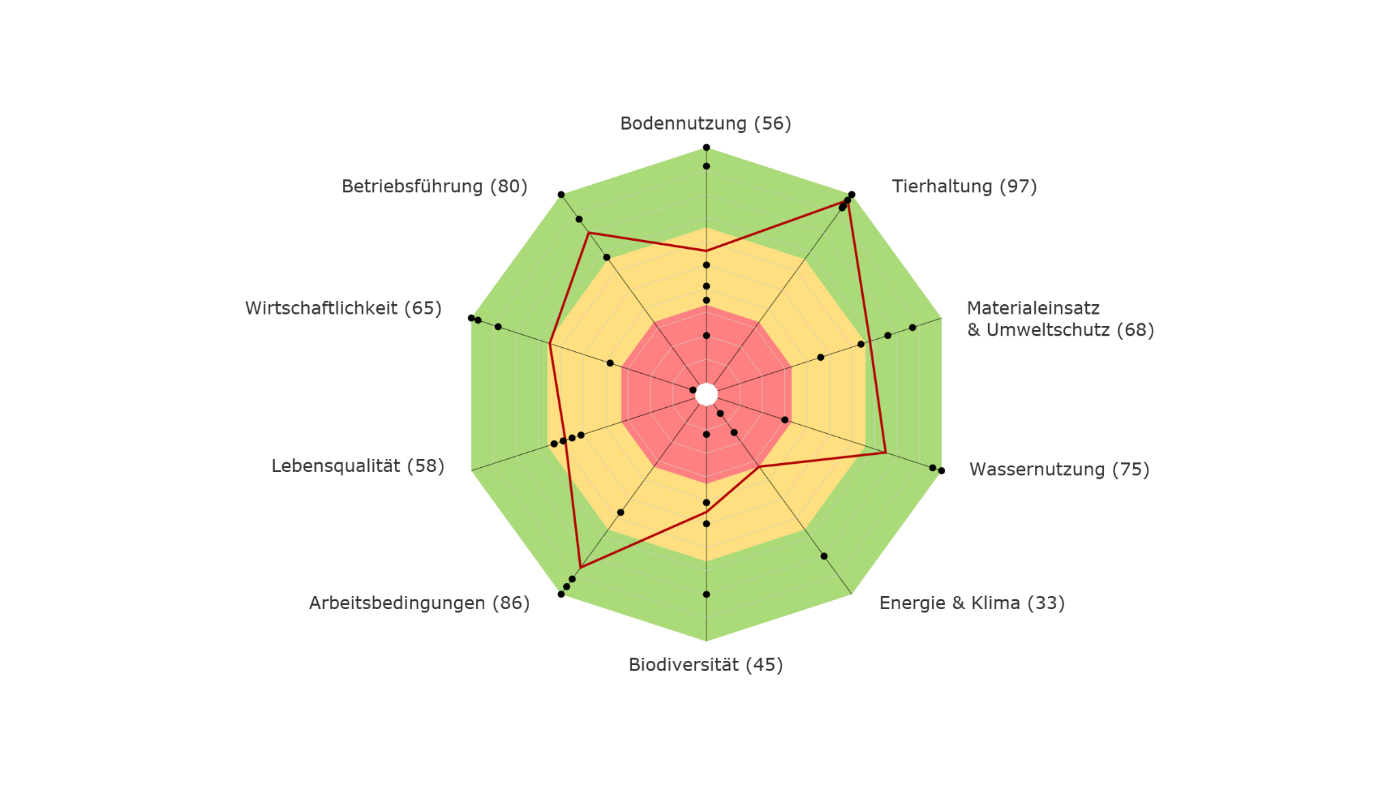 10 Themen
50 Indikatoren (Punkte)
Positiver Bereich
Überprüfungsbereich
Problematischer Bereich
Nachhaltigkeitsgrad
Quelle: HAFL
© 2016 FiBL, Bio Suisse   •   Foliensammlung   •   2. Grundsätze – Nachhaltigkeit   •   Folie 2.25
Nachhaltigkeitsbewertung
RISE – Erfassung von weichen und harten Parametern
Quelle: HAFL, 2014
© 2016 FiBL, Bio Suisse   •   Foliensammlung   •   2. Grundsätze – Nachhaltigkeit   •   Folie 2.26
Nachhaltigkeitsbewertung
SMART – innovatives Analyseinstrument
SMART bedeutet «Sustainability Monitoring and Assessment RouTine»
SMART am FiBL entwickelt, dient Erfassung und Bewertung der Nachhaltigkeit von Firmen im Lebensmittelsektor und von Landwirtschaftsbetrieben
Indirekter Einflussbereich
Grosshandel
Einzelhandel
Primär-produzent
Unternehmen
Zwischen-händler / Lieferanten
Direkter Einflussbereich
SMART Farm-Tool
SMART Firmentool
Quelle: SFS, angepasst FiBL 2015
© 2016 FiBL, Bio Suisse   •   Foliensammlung   •   2. Grundsätze – Nachhaltigkeit   •   Folie 2.27
Nachhaltigkeitsbewertung
SMART – glaubwürdig, transparent, vergleichbar
SMART baut auf internationalen SAFA-Leitlinien auf 

SMART besteht im Wesentlichen aus  
hocheffizienter Daten-bank 
wissenschaftlich fundierter Bewertungsmethodik 
umfangreichen Indikatorenset (kontextspezifisch zusammengestellt)
Quelle: SFS
© 2016 FiBL, Bio Suisse   •   Foliensammlung   •   2. Grundsätze – Nachhaltigkeit   •   Folie 2.28
Nachhaltigkeitsbewertung
SMART – Bewertungsprozess landwirtschaftlicher Betriebe
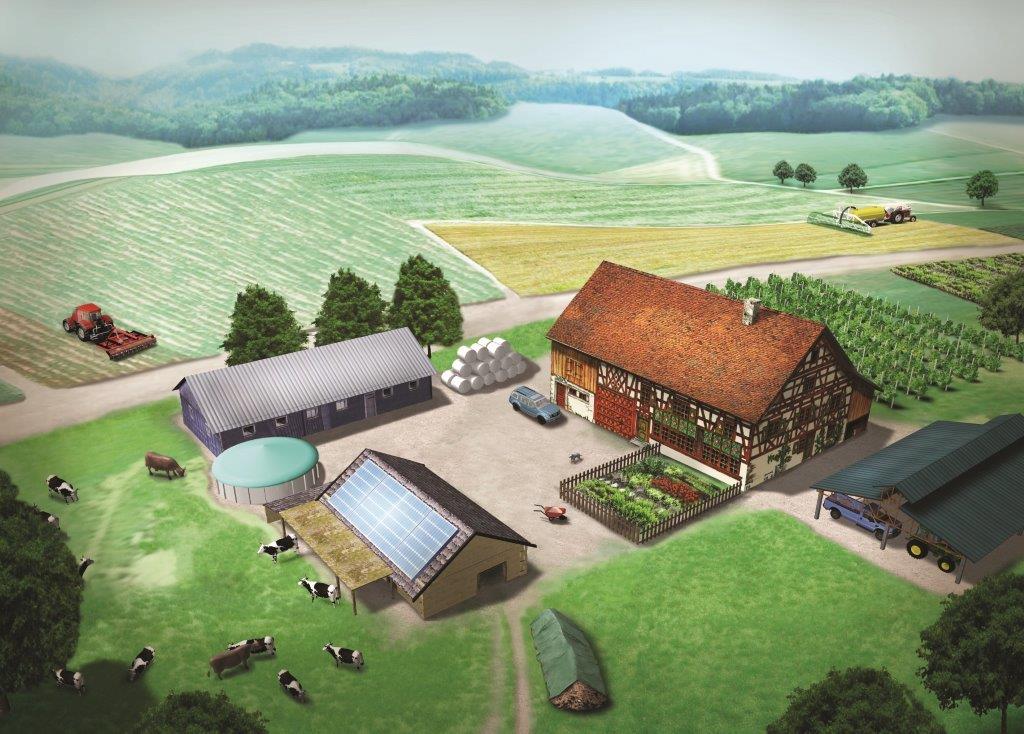 Einführung
Betriebsrundgang
Betriebsflächen
Pflanzenproduktion
Tierhaltung
Wirtschaftlichkeit
Mitarbeiter
Management
Quelle: SFS
© 2016 FiBL, Bio Suisse   •   Foliensammlung   •   2. Grundsätze – Nachhaltigkeit   •   Folie 2.29
Nachhaltigkeitsbewertung
SMART – Ablauf einer Nachhaltigkeitsbewertung
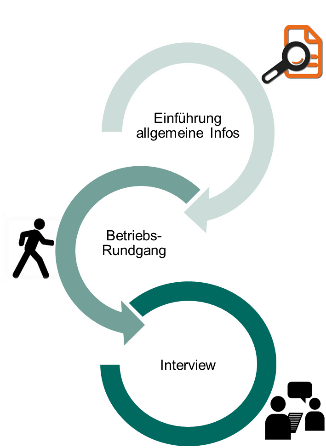 Tier-haltung
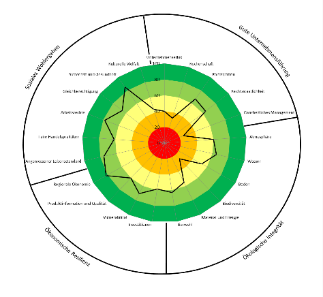 Wirtschaft-lichkeit
Pflanzen-produktion
Betriebs-rundgang
Mitarbeiter
Betriebs-flächen
Management
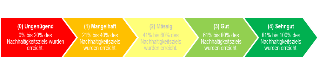 1. Betriebserhebung
2. Analyse
3. Auswertung
SMART ist eine Methode zur Nachhaltigkeitsbeurteilung. 
SMART ist kein Label oder Standard.
Quelle: SFS
© 2016 FiBL, Bio Suisse   •   Foliensammlung   •   2. Grundsätze – Nachhaltigkeit   •   Folie 2.30
Nachhaltigkeitsbewertung
SMART – detaillierte Bewertung eines Unterthemas
A
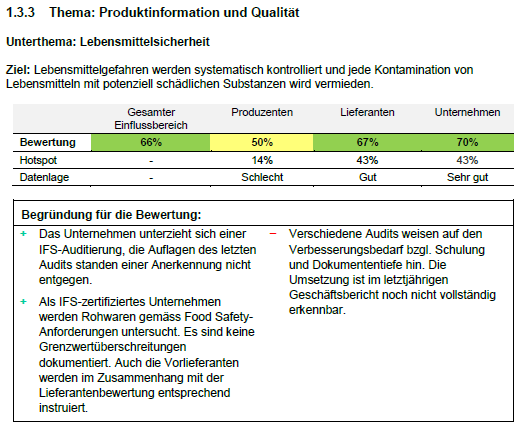 B
A
C
B
C
D
E
D
F
E
F
Quelle: SMART, 2015
© 2016 FiBL, Bio Suisse   •   Foliensammlung   •   2. Grundsätze – Nachhaltigkeit   •   Folie 2.31
Nachhaltigkeitsbewertung
SMART – Vorteile des SMART-Farmtools
Vorteile und USP des SMART-Farmtools
SMART-Farm beurteilt ihre jeweiligen Versorgungsketten in allen Kerndimensionen der Nachhaltigkeit auf der Grundlage der neuesten wissenschaftlichen Erkenntnisse. 
SMART-Farm Farmen wertet echte Leistung, nicht Trends oder Pläne. 
SMART-Farm beurteilt die Umsetzung der Massnahmen und ermöglicht somit eine glaubwürdige, transparente und vergleichbare Bewertung der Nachhaltigkeitsleistung von landwirtschaftlichen Betrieben mit unterschiedlichen Hintergründen.  
SMART-Farm erkennt zuverlässig Risiken und Hotspots in allen Dimensionen der Nachhaltigkeit. Massnahmen zur Verbesserung sind leicht abzuleiten, dies schafft Raum für Innovationen.
© 2016 FiBL, Bio Suisse   •   Foliensammlung   •   2. Grundsätze – Nachhaltigkeit   •   Folie 2.32
Nachhaltigkeitsbewertung
Herausfordernde Aufgabe unserer Zeit
Nachhaltigkeit kann von verschie-denen Seiten an-gegangen werden. 
Sind professionelle Nachhaltigkeits-bewertungstools in den richtigen Händen, entstehen gute Bilder.
Bild: G.R. Guzlas
© 2016 FiBL, Bio Suisse   •   Foliensammlung   •   2. Grundsätze – Nachhaltigkeit   •   Folie 2.33
Nachhaltigkeitsbewertung
Zusammenfassung
Nachhaltigkeitsbewertung wird für verschiedene Zwecke eingesetzt.
Nachhaltigkeitsbewertung umfasst unterschiedliche Ansätze. 
Es gibt keine einheitliche Lösung für Nachhaltigkeitsbewertungen.
SAFA Leitlinien bieten ein internationales Bezugssystem. 
SMART operationalisiert SAFA Leitlinien.
© 2016 FiBL, Bio Suisse   •   Foliensammlung   •   2. Grundsätze – Nachhaltigkeit   •   Folie 2.34
Nachhaltigkeit in der Landwirtschaft
Vielfalt als Schlüsselfaktor
Globale Landwirtschaft und Ernährungsweise sind nicht nachhaltig 
Staaten binden «grüne» Leistungen zu wenig an Direktzahlungen
Internationale Bemühungen zur Ökologisierung der Landwirtschaft scheitern
60% der für die Menschheit überlebenswichtigen Leistungen der Ökosysteme sind zerstört (Millennium Ecosystem Assessment)
weltweiter Verlust von 5-10 Mio. ha pro Jahr an Landwirtschaftsland (Pimentel et al, 1995)
50% des proprietären Saatgutes stammt von den vier wettbewerbsfähigsten Unternehmen (ETC, 2008)

Vielfalt als Schlüsselfaktor
landschaftliche Kleinstrukturiertheit 
Vielfalt der betrieblichen Aktivitäten der Bauernfamilien 
Artenvielfalt auf Feldern und in Böden 
genetische Vielfalt der Nutzpflanzen und Nutztiere
Quelle: NFP59, U. Niggli
© 2016 FiBL, Bio Suisse   •   Foliensammlung   •   2. Grundsätze – Nachhaltigkeit   •   Folie 2.35
Nachhaltigkeit des Biolandbaus
Konzepte der Suffizienz und Effizienz
Konzept der Suffizienz 
Sparsame Nutzung endlicher Ressourcen (Wasser, Erdöl, Phosphate) 
Geschlossene Kreisläufe (Düngungskonzept: organische Dünger, Leguminosen, mikrobieller Aufschluss von Nähstoffen, Mykorrhizen, Rhizobakterien) 
Konzept der Effizienz
Mit guter Biolandbaupraxis könnten Erträge von mehr als 2 Mio. Kleinbauern in Afrika mehr als verdoppelt werden (UNEP-UNCTAD CBTF, 2008)
Biobetriebe produzieren pro eingesetzte Kalorie (Diesel, Elektrizität, usw.) 20% mehr Output (in Kalorien) als konventionelle (Thünenreport, 2015)
Im Biolandbau ist Anteil Kraftfutter in der Wiederkäuerfütterung geringer (da Veredelung von Getreide zu Fleisch ineffizient)
© 2016 FiBL, Bio Suisse   •   Foliensammlung   •   2. Grundsätze – Nachhaltigkeit   •   Folie 2.36
Nachhaltigkeit des Biolandbaus
Flächenbezogene Umweltwirkungen im Vergleich
Überblick über die flächenbezogenen Umweltwirkungen der biologischen Landwirtschaft im Vergleich zur konventionellen Landwirtschaft
Quelle: Schader et al. (2012), basierend auf Stolze et al. (2000), aktualisiert, übersetzt
© 2016 FiBL, Bio Suisse   •   Foliensammlung   •   2. Grundsätze – Nachhaltigkeit   •   Folie 2.37
Nachhaltigkeit des Biolandbaus
Biodiversität – Umweltwirkungen im Vergleich
Übersicht über die Auswirkungen biologischer Bewirtschaftung auf verschiedene Taxa. Ergebnisse aus 76 Vergleichsstudien (Hole et al. 2005), ergänzt mit neueren Untersuchungen (ab 2004-2008). 
Genannt sind die Anzahl Untersu-chungen mit den entsprechenden Auswirkungen des Biolandbaus.
Quelle: Gesellschaftliche Leistungen der biologischen Landwirtschaft, FiBL, Niggli et al. (2009)
© 2016 FiBL, Bio Suisse   •   Foliensammlung   •   2. Grundsätze – Nachhaltigkeit   •   Folie 2.38
Nachhaltigkeit in der Landwirtschaft
Rolle der Landwirtschaft im Kontext des Klimawandels
Anpassung an den Klimawandel
Sorten- und Kulturwahl
Mischkultursysteme
Ganzjährige Bodenbedeckung
Emissionen
N2O aus landw. Böden
CH4 aus Wiederkäuermägen
CO2 aus den bewirtschafteten Moorböden und Landnutzungsänderungen
Schutz vor dem Klimawandel
Zusätzliche Verbesserung der N-Effizienz
Verbesserte Tierhaltungssysteme mit Ausrichtung auf Verlängerung der Nutzungsdauer
Grafik: nach Flessa 2008, angepasst FiBL 2015
© 2016 FiBL, Bio Suisse   •   Foliensammlung   •   2. Grundsätze – Nachhaltigkeit   •   Folie 2.39
Nachhaltigkeit des Biolandbaus
Ziel: Klimaneutraler Acker- und Gemüsebau
Landwirtschaft trägt massgeblich zum Klimawandel bei 
In der Bodenbearbeitung ist das Pflügen klimawirksam
Energie-/Kraftaufwand
Freisetzung von Klimagasen
Dilemma für Biolandbau wegen Verzicht auf Herbizide
Mechanische Unkrautkontrolle notwendig, oftmals mit Pflug 

Lösungen
Reduzierte Bodenbearbeitungstechniken 
Alternative Pflugformen (z.B. siehe Bild: Schälpflug)
Optimierung der Gründüngungsstrategien 
Nutzung der Rückbindung von CO2 durch Humusbildung
Precision Farming
Quelle: Klimaneutraler Acker- und Gemüsebau, FiBL
© 2016 FiBL, Bio Suisse   •   Foliensammlung   •   2. Grundsätze – Nachhaltigkeit   •   Folie 2.40
Nachhaltigkeit des Biolandbaus
Klimastrategie der Bio Suisse
Förderung Humus-, Kohlenstoffgehalt im Boden 
organischer Dünger, breite Fruchtfolgen mit mehrjährigen Kleegraswiesen, Bodenbedeckung, bodenschonende Bearbeitung
Verbot Kunstdünger und Pestizide, Distanzlimiten für Hofdüngertransporte
Stattdessen organische Hof-/Handelsdünger und mechanische Unkrautregulierung (da geringere Lachgasemissionen und Einsparungen an Energie)
Einschränkung beim Heizen von Gewächshäusern 
5°C-Limite im Winter (falls bauliche Anforderungen nicht erfüllt, sonst 10°C)
Vorschriften zur Isolation
© 2016 FiBL, Bio Suisse   •   Foliensammlung   •   2. Grundsätze – Nachhaltigkeit   •   Folie 2.41
Nachhaltigkeit des Biolandbaus
Klimastrategie der Bio Suisse
Einschränkungen bei Importen und Transporten 
Keine Flugtransporte für Bio Suisse Produkte
90% Raufutter für Wiederkäuer, Soja ab 2019 aus EU
Frischprodukte aus Übersee nur, wenn Produktion in CH nicht möglich
Keine Produkte von gerodeten Urwaldflächen
Keine Zerstörung von Wäldern für Bio Suisse Produkte (da grosse Mengen an Treibhausgasen durch Rodung)
Einschränkungen/Verbote im Einsatz von Torf
Einsatz von Torf zur Anreicherung der Böden verboten (da Torfabbau grosse Mengen CO2 freisetzt )
Obergrenzen für Torfgehalt je nach Produktionsstufe,  Anteil Torfersatzprodukte möglichst hoch
© 2016 FiBL, Bio Suisse   •   Foliensammlung   •   2. Grundsätze – Nachhaltigkeit   •   Folie 2.42
Nachhaltigkeit in der Landwirtschaft
Einfache Klimaschutzmassnahmen für alle
alle Betriebe 
Hofdüngerkompostierung
Erneuerbare Energie
Maschineneffizienz
Isolation
Energie sparen
Biogasanlage
Waldbewirtschaftung

Acker-, Gemüse-, Obst-, Rebbau
Reduzierte Bodenbearbeitung
Sortenwahl
Untersaat
Gewächshausführung
Torf
Recycling
Dauerbegrünung Reben
Moderne Agroforstsysteme

Viehbetriebe
Schattenbäume
Kraftfutterreduktion
Wärmerückgewinnung aus der Milchkühlung 
Morgen- oder Nachtweide
Hofdünger: aufbereiten, abdecken, austauschen, verteilen, ausbringen
Mischkultursysteme
Naturwiese auf Grünland
Architektur
© 2016 FiBL, Bio Suisse   •   Foliensammlung   •   2. Grundsätze – Nachhaltigkeit   •   Folie 2.43
Nachhaltigkeit des Biolandbaus
Klimaleistungen im Vergleich
Anpassungsfähigkeit an den Klimawandel (unvorhersehbare Wetterextreme, längere Trocken-perioden, Hochwasser etc.)
Klimaleistungen des Biolandbaus im Vergleich mit konventionellem Anbau.

Biolandbau ist 
 - 	leicht schlechter + 	leicht besser  ++ 	klar besser +++ 	deutlich besser
+
+
Globales Treibhauspotenzial der Produktion (Emissionen an CO2- Äquivalent pro Tonne)
+
Produktivität (erforderliche Landfläche zur globalen Lebens-mittelversorgung)
-
Bodenerosion und -degradation (durch Ackerbau und Graslandnutzung)
+
+
+
CO2-Sequestration/Kohlenstoffbindung(in den Boden-C-Gehalt/Bodenkohlenstoffvorrat)
+
+
Verschiedene ökologische Auswirkungen (Biodiversität, Naturschutz, Effizienz der Wassernutzung, Umwelt)
+
+
+
Zukünftiges Potenzial zur Verbesserung des Systems bezüglich Klimaerwärmung(durch Forschung, Technologietransfer)
+
Quelle: Organic Farming and Climate Change (Niggli, Schmid, Fliessbach 2007)
© 2016 FiBL, Bio Suisse   •   Foliensammlung   •   2. Grundsätze – Nachhaltigkeit   •   Folie 2.44
Nachhaltigkeit des Biolandbaus
Soziale Anforderungen bei Bio Suisse
Soziale Anforderungen behandeln Arbeitsbedingungen für Mitarbeiter eines landwirtschaftlichen Betriebes oder Verarbeiters 
Sollen nicht verwechselt werden mit Fairtrade-Anforderungen, welche faire Preise und Preisbildung sowie Transparenz in der Handelskette bewerten
Bio Suisse fordert Nachhaltigkeit in ihren Richtlinien nicht nur für  Produktion, sondern auch im sozialen Bereich
Soziale Anforderungen 
Zeitgemässe Anstellungsbedingungen 
gesundheitliche Sorgfaltspflicht 
Arbeitssicherheit 
Rechte der Mitarbeiter

Bio Suisse Betriebe erfüllen Massnahmenplan und unterschreiben Selbstdeklaration
Quelle: Richtlinien Bio Suisse (RL 1.4)
© 2016 FiBL, Bio Suisse   •   Foliensammlung   •   2. Grundsätze – Nachhaltigkeit   •   Folie 2.45
Nachhaltigkeit des Biolandbaus
Faire Handelsbeziehungen bei Bio Suisse
Handel von Knospe-Produkten erfolgt nach fairen Prinzipien und orientiert sich an folgenden Grundwerten:
gegenseitige Wertschätzung, Respekt und Vertrauen unter den Marktpartnern der Wertschöpfungskette
partnerschaftliche und langfristige Zusammenarbeit und Verantwortung in Vertragsverhandlungen
gerechte Preisgestaltung
konstruktive Zusammenarbeit zur Förderung des biologischen Landbaus

Knospe-Produzenten und -Lizenznehmer sind angehalten, den Verhaltenskodex zu befolgen
Bio Suisse betreut Monitoring zur Umsetzung des Verhaltenskodex, organisiert bei Bedarf branchenweise Gesprächsrunden und unterhält eine Ombudsstelle
Quelle: Richtlinien Bio Suisse (RL 1.5)
© 2016 FiBL, Bio Suisse   •   Foliensammlung   •   2. Grundsätze – Nachhaltigkeit   •   Folie 2.46
Nachhaltigkeit des Biolandbaus
Gesellschaftliche Leistungen
Wissenschaftliche Ergebnisse nationaler und internationaler Studien zu gesellschaftlichen Leistungen von Biolandbau im Vergleich mit konventioneller/integrierten Landwirtschaft:
Positive Externalitäten
Biodiversität (Habitate, Genetik, Arten)
Humusaufbau, Erosionsschutz und CO2-Sequestrierung  

Vermeidung negativer Externalitäten 
Nährstoff- und Pflanzenschutzmittelverluste in Gewässer/Umwelt
Verbrauch von nicht erneuerbarer Energie 
Emissionen von Klimagasen (leicht besser)
Belastungen mit Tiermedikamenten

Biolandbau zeichnet sich besonders durch Systemwirkungen aus
Quelle: Gesellschaftliche Leistungen der biologischen Landwirtschaft, FiBL 2009
© 2016 FiBL, Bio Suisse   •   Foliensammlung   •   2. Grundsätze – Nachhaltigkeit   •   Folie 2.47
Nachhaltigkeit des Biolandbaus
Zusammenfassung
Biolandbau 
umfassender, ganzheitlicher Ansatz für nachhaltige Landwirtschaft und Ernährung
Folgende Stärken des Biolandbaus unterstützen Nachhaltigkeitsprozesse 
Ökologische Vorzüglichkeit
Hohe Effizienz (produktive Low-Input-Strategie)
Vorsicht mit Risiken (neue Technologien, «Natürlichkeit», «nicht industriell»)
Vorsorge und Vermeidung als grundlegendes Prinzip
Aktive Auseinandersetzung mit ethischen und sozialen Fragen
© 2016 FiBL, Bio Suisse   •   Foliensammlung   •   2. Grundsätze – Nachhaltigkeit   •   Folie 2.48
Grundsätze & Nachhaltigkeit
Impressum, Bezug und Nutzungsrechte
Haftung
Die Inhalte der Foliensammlung wurden nach bestem Wissen und Gewissen erstellt und mit grösstmöglicher Sorgfalt überprüft. Dennoch sind Fehler nicht völlig auszuschliessen. Für etwa vorhandene Unrichtigkeiten übernehmen wir keinerlei Verantwortung und Haftung. 
Nutzungsrechte 
Die Foliensammlung dient Unterrichts- oder Schulungszwecken. Einzelne Inhalte dürfen unter Angabe von Bild- und Textquellen verbreitet und verändert werden. Urheberrechtshinweise jeglicher Art, die in heruntergeladenen Inhalten enthalten sind, müssen beibehalten und wiedergegeben werden. Die Herausgeber übernehmen keine Haftung für die Inhalte externer Links.
2. Auflage 2016
1. Auflage 2004, Redaktion Res Schmutz
Die Foliensammlung wurde mitfinanziert durch Coop, mit einer Spende aus Anlass von 20 Jahre Coop Naturaplan.
Herausgeber und Vertrieb 
Forschungsinstitut für biologischen Landbau (FiBL), Ackerstrasse 113, Postfach 219, CH-5070 FrickTel. +41 (0)62 865 72 72info.suisse@fibl.org, www.fibl.org 
Bio Suisse Peter Merian-Strasse 34 CH-4052 Basel Tel. +41 (0)61 204 66 66 bio@bio-suisse.ch, www.bio-suisse.ch 
Mitarbeit und Durchsicht: Lukas Baum-gartner, Richard Bircher, Urs Guyer (Bio Suisse), Urs Niggli, Robert Obrist, Pascal Olivier (Bio Suisse), Jakob Rohrer (BBZ Arenenberg), Christian Schader, Otto Schmid
Redaktion, Gestaltung: Simone Bissig, Kathrin Huber
Bilder: Foto Titelfolie, Lukas Pfiffner. Illustrationen 2.3-2.8 und 2.29, Treuthardt Gann. Weitere Fotos und Grafiken FiBL, wo nicht anders erwähnt.
Bezug und kostenloser Download: www.shop.fibl.org  (Foliensammlung Biolandbau)
© 2016 FiBL, Bio Suisse   •   Foliensammlung   •   2. Grundsätze – Nachhaltigkeit   •   Folie 2.49